Figure 3.  Cultures of E13.5 wild-type and mutant cortex stained with TuJ1 (A, B), phosphorylated histone H3 (C, D) and ...
Cereb Cortex, Volume 13, Issue 6, June 2003, Pages 612–619, https://doi.org/10.1093/cercor/13.6.612
The content of this slide may be subject to copyright: please see the slide notes for details.
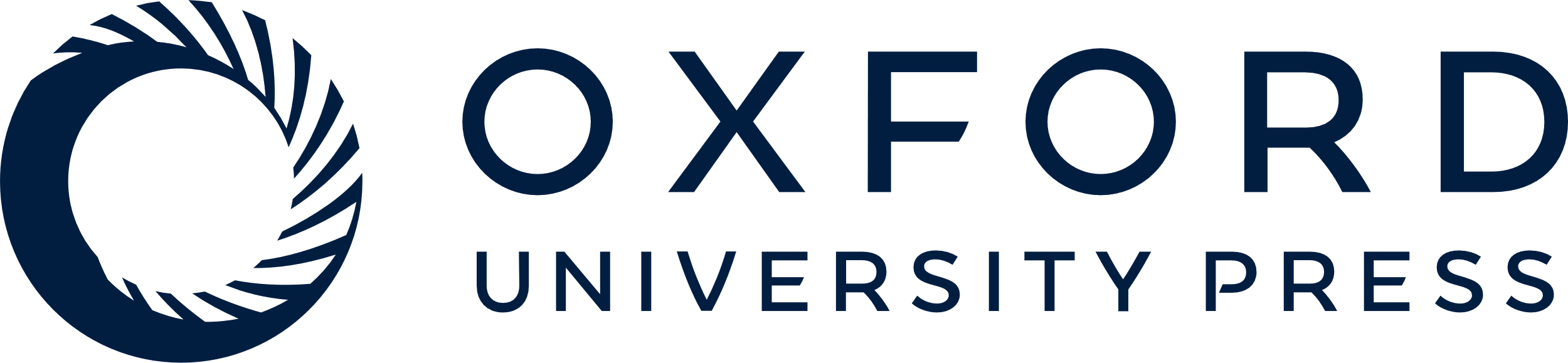 [Speaker Notes: Figure 3.  Cultures of E13.5 wild-type and mutant cortex stained with TuJ1 (A, B), phosphorylated histone H3 (C, D) and RC2 (E, F). Arrows in A and B indicate individual TuJ1-labelled cells; arrowhead indicates a cluster of such cells. Scale bar: A and B, 15 μm; C–F, 30 μm.


Unless provided in the caption above, the following copyright applies to the content of this slide: © Oxford University Press]